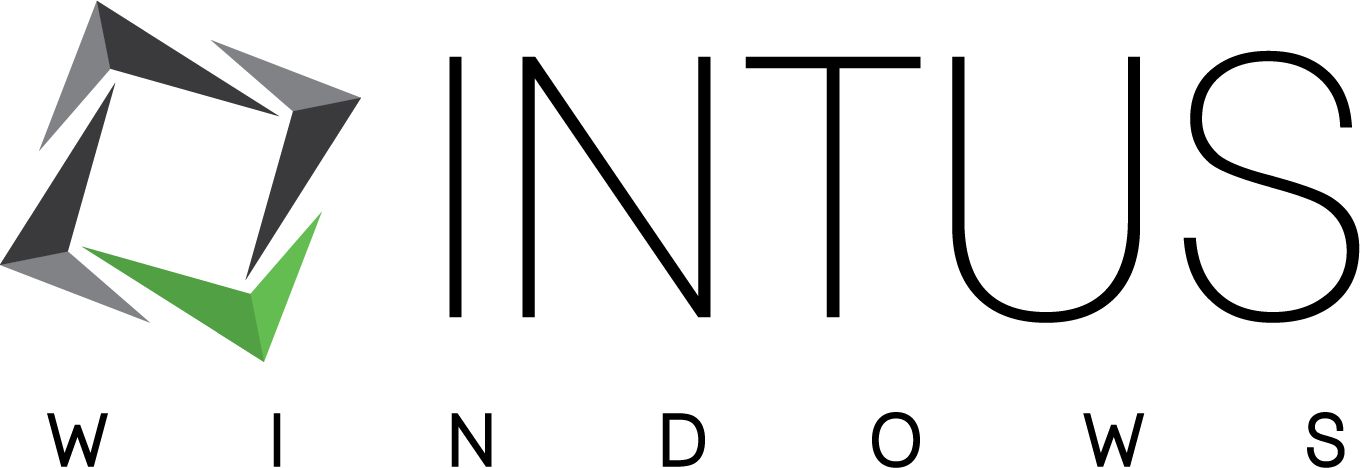 IT infrastruktūros praktikantas
Konfiguruoti ir palaikyti kompiuterinius tinklus, užtikrinant jų sklandų veikimą. Saugumo priemonių taikymas bei bendradarbiavimas su IT komanda, sprendžiant problemas ir atliekant reikalingus techninius sprendimus.
Reikalavimai:
Besimokantys arba turintys išsilavinimą IT srityje
Anglų kalbos žinios
Noras mokytis
Atsakingumas ir analitinis mąstymas
Linux, Windows sistemų išmanymas
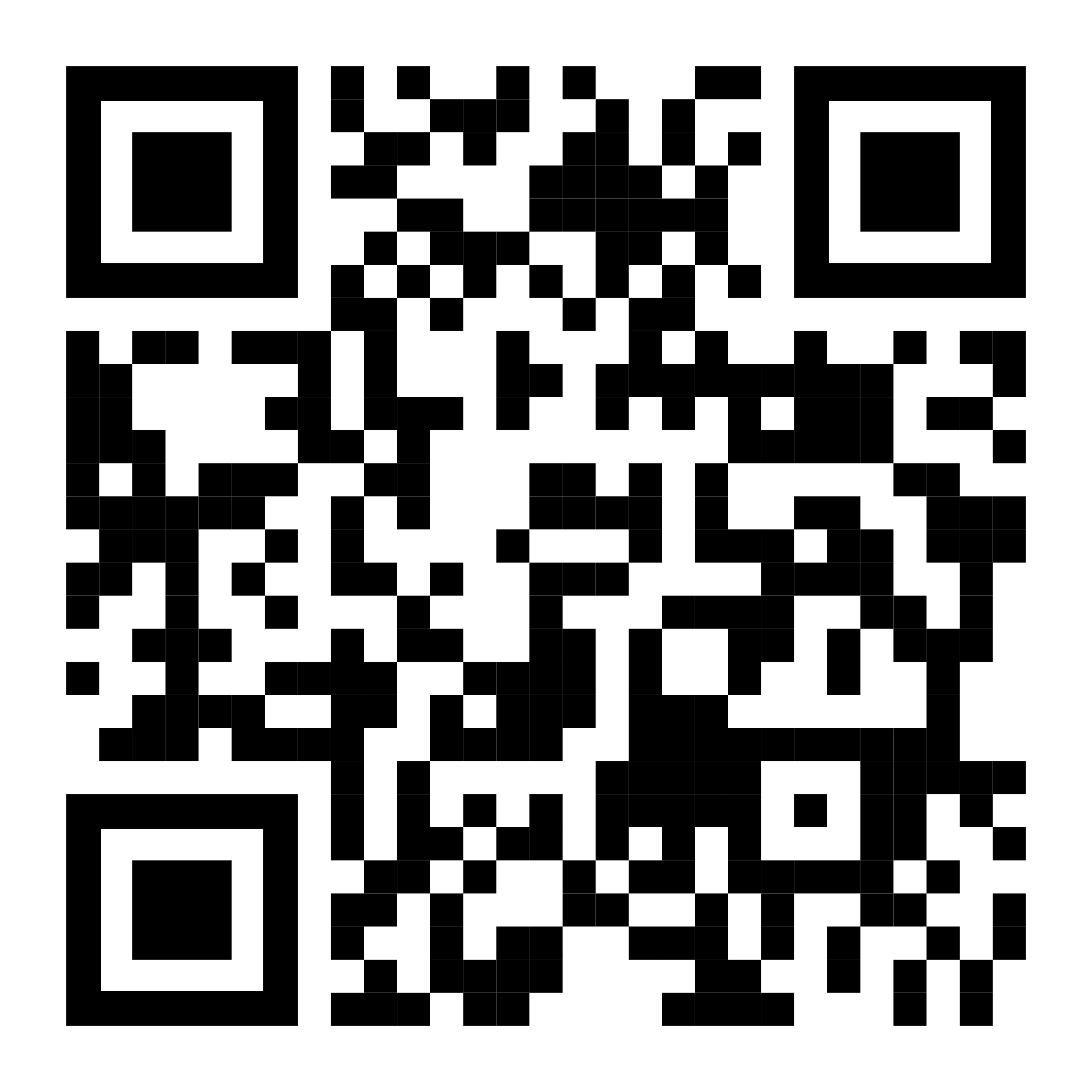 Susisiekime:personalas@intuswindows.com
Daugiau pasiūlymų: